Muzyka POP
Muzyka POP Ogólnie muzyka popularna, termin ten jest jednak wieloznaczny, w najszerszym sensie oznacza każdy rodzaj muzyki rozrywkowej, niezależnie od jej charakteru.
CharakterystykaTypowy utwór muzyki pop zazwyczaj składa się ze stosunkowo krótkich partii muzycznych granych na gitarze elektrycznej, standardowym brzmieniu basu, perkusji i wokalu oraz bardzo chwytliwym refrenem i zapożyczeniami z innych stylów muzycznych.
Podgatunki  i style muzyki POPRozwój muzyki pop spowodował wykształcenie w jej ramach wielu różnorodnych stylów muzycznych, takich jak:avant-pop, brit pop, college rock, dream pop, indie pop, jangle pop, noise pop, pop symfoniczny, progressive pop, psychedelic-pop, power pop,synth pop, twee popPraktycznie każdy gatunek muzyki rozrywkowej posiada swój popularny, komercyjny nurt, można więc wyróżniać takie style jak:country-pop, dance pop, pop metal, pop punk, pop rock, pop-rapW zasadzie każda kultura muzyczna wykształciła swoją wersję muzyki pop. Można więc wyróżnić takie style jak:afro pop, c-pop (pop chiński), indyjski pop,  j-pop (pop japoński), k-pop (pop koreański), latynoski pop i tym podobne.
Fakty o muzyce POP-Pop ma swoje korzenie w Rock’n’RolluMuzyka pop została zapoczątkowana w latach pięćdziesiątych, kiedy to artyści rockandrollowi zaczęli nagrywać melodyjne piosenki, łatwo wpadające w ucho, łatwe w odbiorze za sprawą tanecznej rytmiczności. W zasadzie wszystkie kompozycje muzyczne, które spełniają wymienione warunki można nazwać muzyką pop.-Muzyka pop to utwór muzyczny składający się z krótkich partii muzycznych, które grane są na gitarze elektrycznej, utwór o standardowym brzmieniu perkusji, basu i wokalu, z chwytliwym refrenem i połączeniami z innymi stylami muzycznymi.-Słowo “pop” w odniesieniu do gatunku muzyki popularnej zostało po raz pierwszy użyte w 1926 roku oraz pochodzi z  Wielkiej Brytanii- Wykonawcy muzyki pop po polsku to popularni, znani i lubiani artyści i zespoły, między innymi: Bajm, Ich Troje, Andrzej Piaseczny, Zakopower, Sylwia Grzeszczak, Kombi Ewa Farna, Doda, Edyta Górniak i wiele innych.-Królową muzyki popularnej ogłaszana jest Madonna. W historii muzyki jest tylko jedna taka gwiazda. Prowokuje, wzbudza kontrowersje, szokuje. Tworzy nowe trendy i zdobywa szczyty list przebojów.-Słynny, amerykański wokalista Michael Jackson, który zmarł w 2009 roku, uważany jest za króla POPu. Pozostała po nim muzyka, teledyski, i jedyne w swoim rodzaju układy taneczne nazywane “ruchami, które zabijają”.
Gdyby Michael Jackson żył, właśnie dziś 29 sierpnia, świętowałby swoje 60. urodziny. Czy wraz z nim skończyła się pewna era w popkulturze?Piotr Metz: To nie był koniec epoki, ale raczej rozpoczęcie zupełnie nowego rozdziału w muzyce popularnej. I gdyby dziś poszukać śladów Jacksona w popie, to pewnie znaleźlibyśmy ich kilkaset. To od niego zaczęły się teledyski długometrażowe. To on łamał monopole i tabu. Kiedy kariera Jacksona eksplodowała, trafił akurat na start MTV i był pierwszym czarnoskórym artystą, którego utwory zaczęła grać ta amerykańska telewizja muzyczna. To był człowiek, który trochę jak Prince, łączył w sobie perfekcję wykonawczą, pisanie znakomitych piosenek i fantastyczny show estradowy. Muzyczne piętno, jakie odcisnął na kulturze, jest bardzo wyraźne do dziś. I myślę, że gdyby nie on, świat muzyki wyglądałby pewnie inaczej.
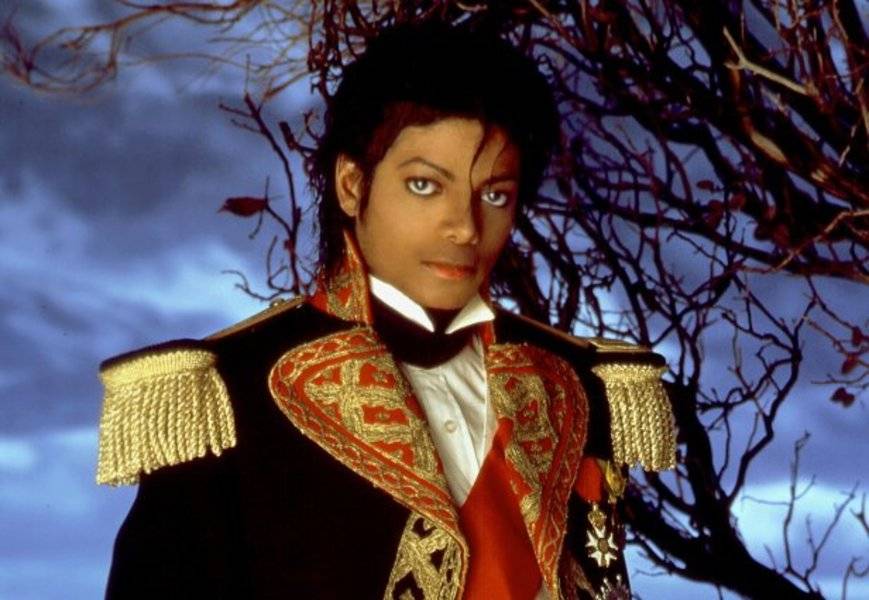 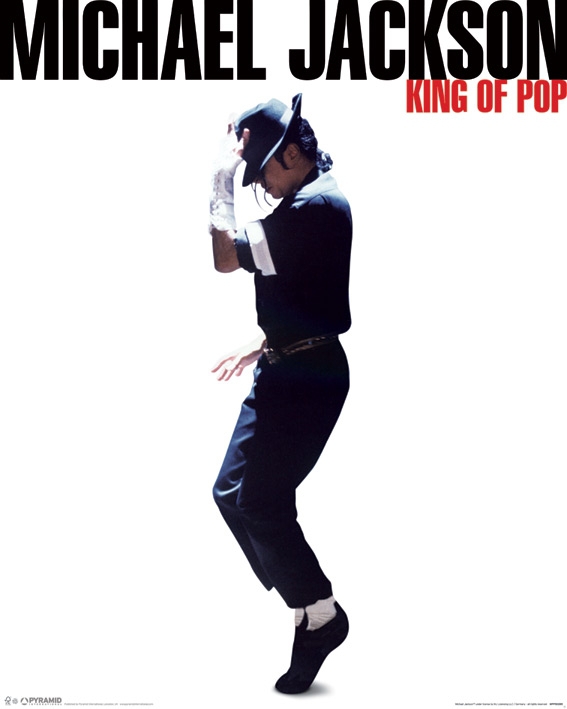 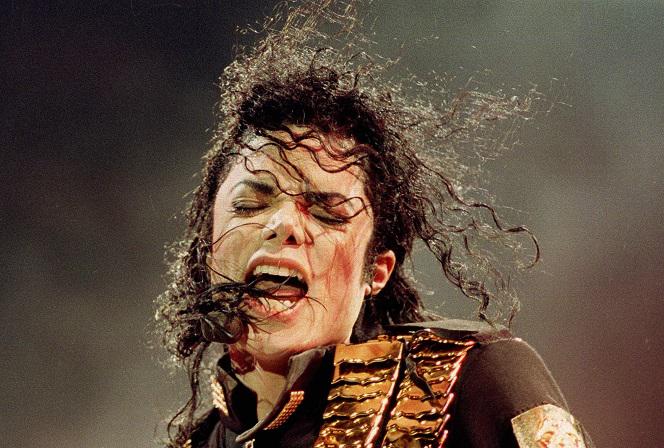 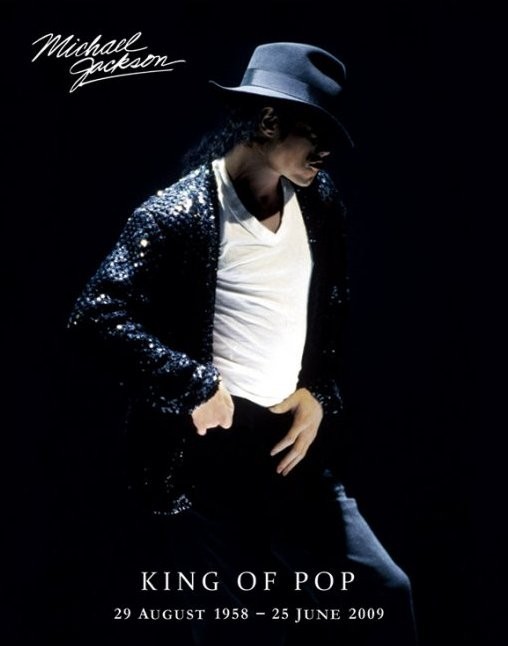 Dziękuję za uwagę Milena Błaszczyk